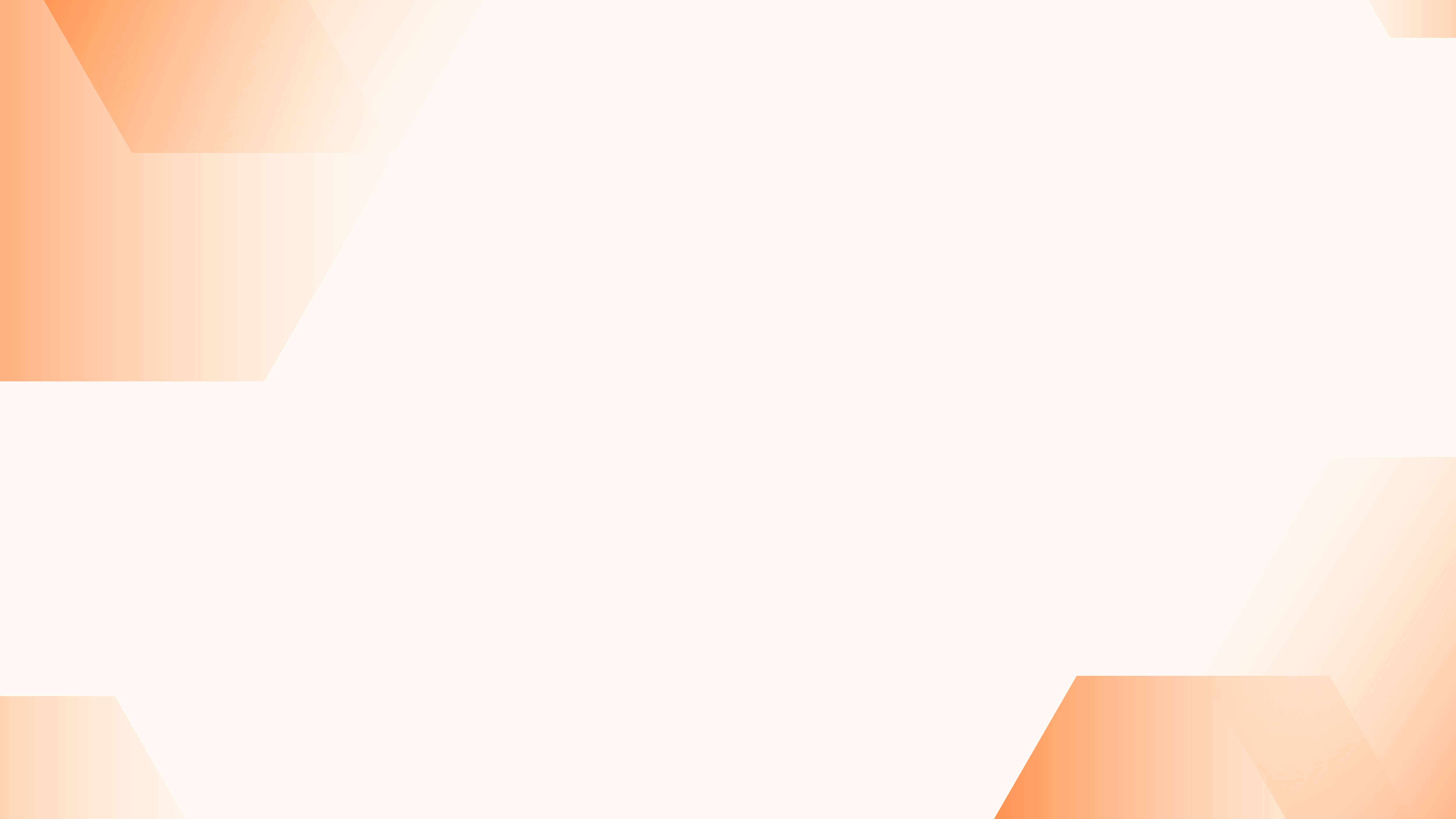 Современные подходы                                к разработке и оформлению                 учебно-исследовательских работ
Бондаренко Эллина Борисовна, заведующий отделом Государственного бюджетного учреждения дополнительного образования
Луганской Народной Республики
«Республиканский центр туризма,
экологии и краеведения «Возрождение»
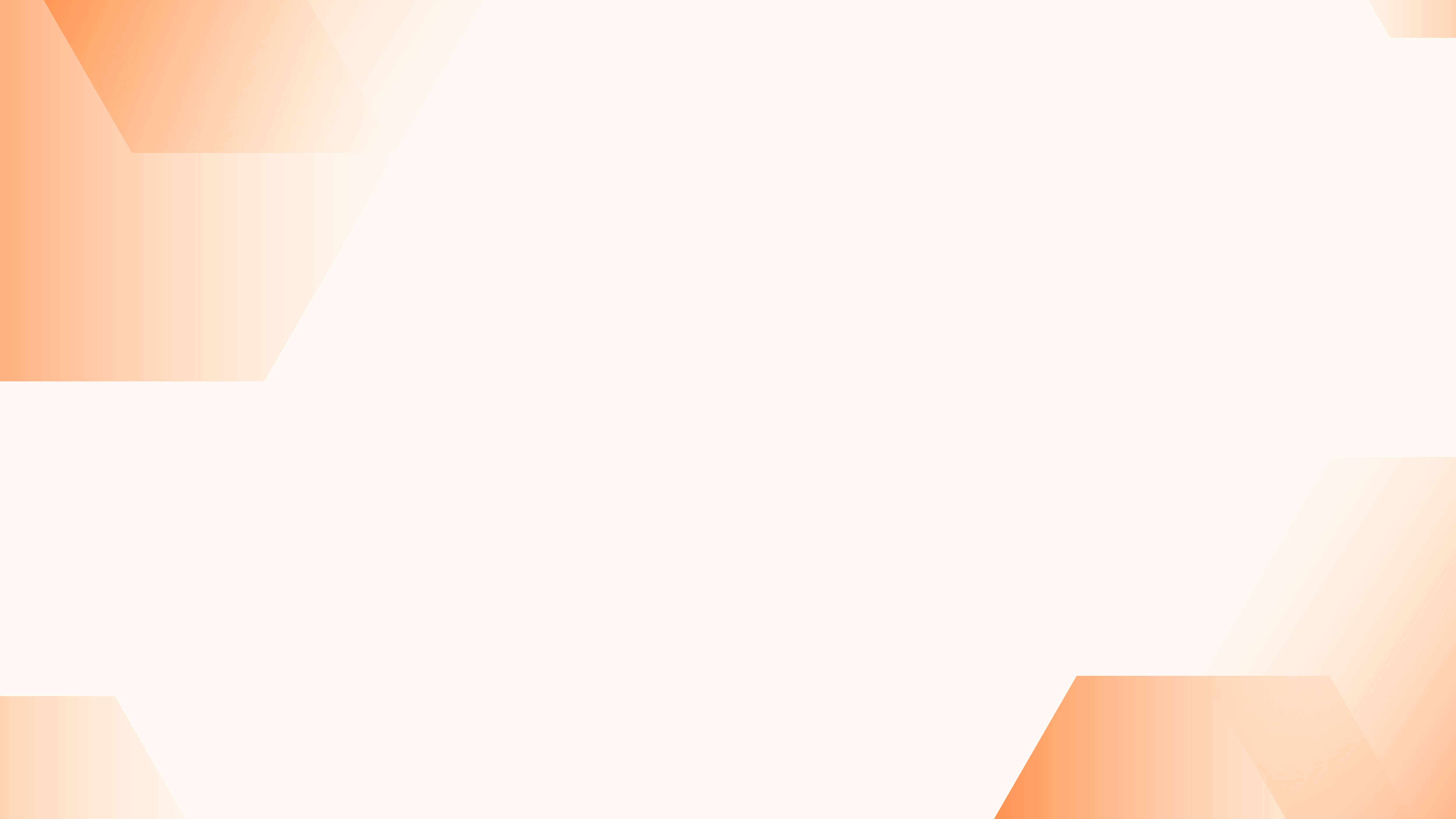 Основные понятия:
Научные наблюдения – специально организованное восприятие предметов и явлений объективной реальности. Виды наблюдений:
      визуальные или с использованием приборов;
      количественные или качественные;
      в природе или в условиях лаборатории.

Эксперимент – это специально поставленный опыт в определенных условиях.
Эксперименты: лабораторные, полевые, производственные.

Факт – результат наблюдений или экспериментов.

Гипотеза – научно обоснованное предположение; должна быть проверяемой.

Проблема – преграда, трудность, противоречие, требующее разрешения.

Объект исследования – это процесс или явление, которое порождает проблемную ситуацию или требует исследования.

Предмет исследования – часть объекта, который изучается.
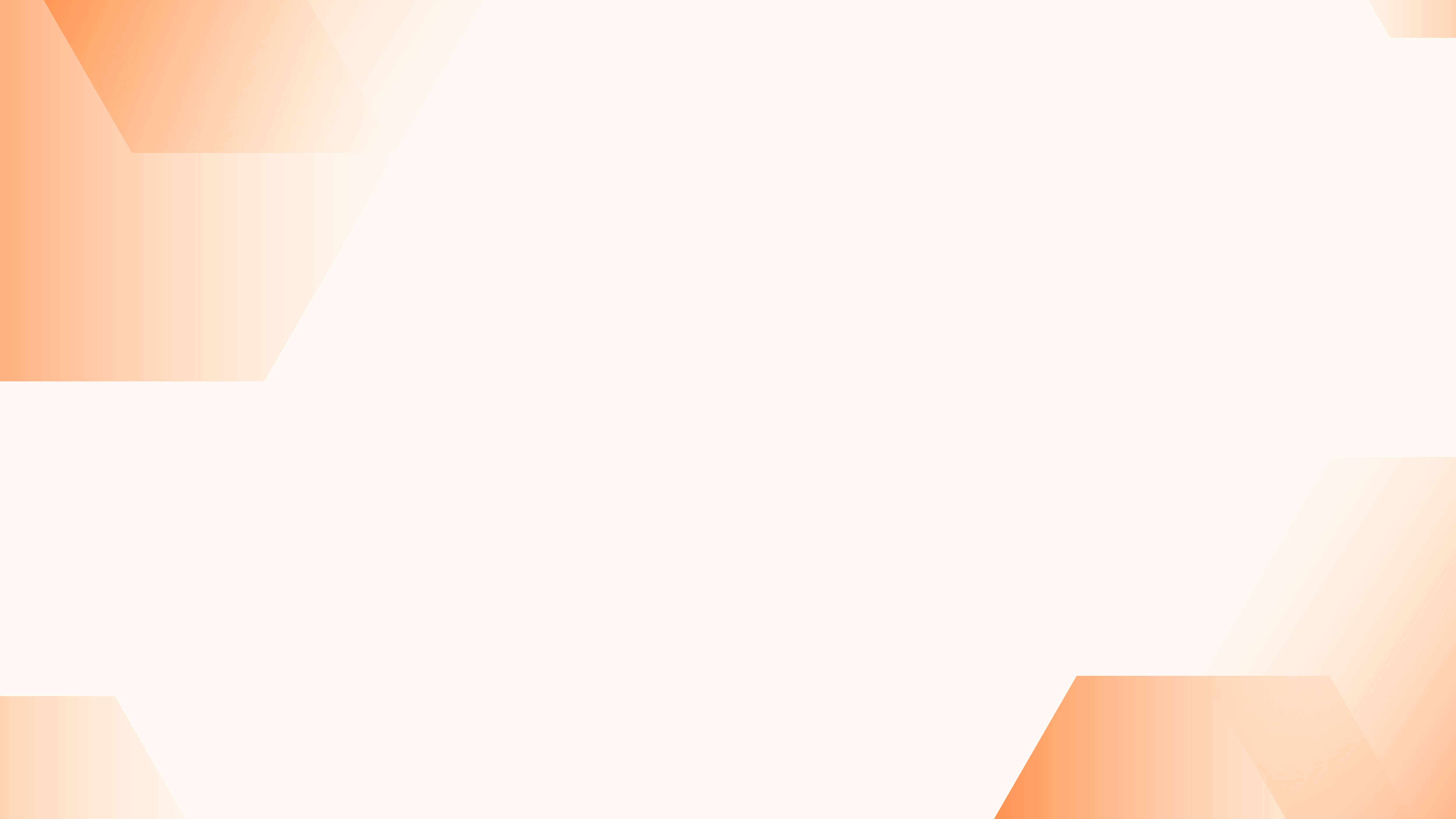 Основные понятия:
Тема исследований – узкая сфера исследования; ракурс, в котором рассматривается проблема. Должна быть емкой, конкретной и краткой.

Цель исследования – конечный результат, который бы хотел достичь исследователь («доказать», «обосновать», «разработать», «объяснить», «установить» и т. д.).

Задачи исследований – выбор путей достижения целей («провести анализ», «провести мониторинг», «выявить», «изучить» и т. д.).

Наиболее удачная гипотеза становится рабочей, может стать теорией.

Закон – теории, которые нельзя изменить новыми фактами.

Критерии научной деятельности: актуальность, научная новизна, практическое значение полученных результатов, апробация результатов, публикации.
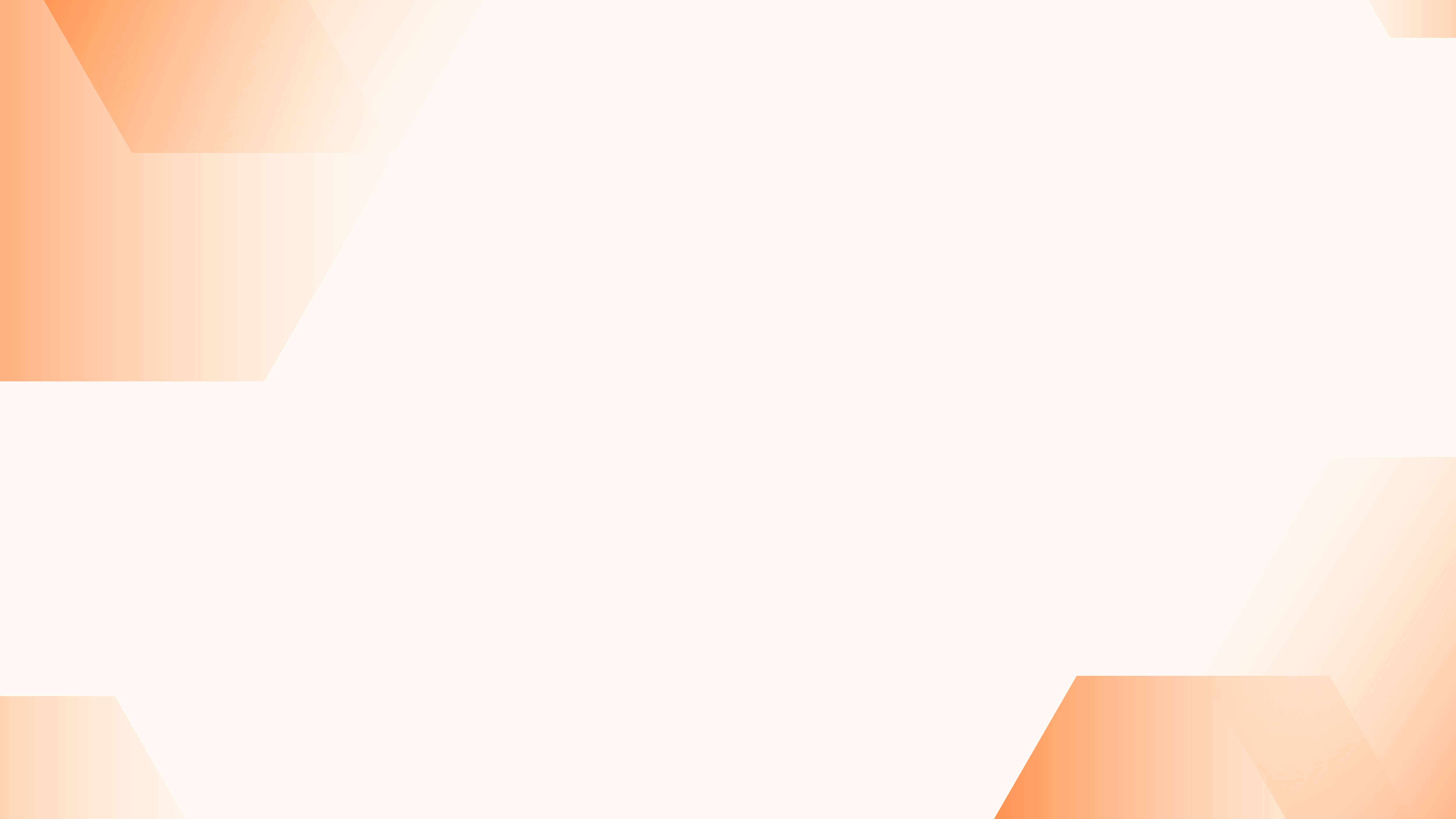 Необходимо помнить:
Не пытайтесь как можно быстрее закончить работу.

2. Избегайте сложных тем.

3. Поддерживайте интеллектуальный уровень среды общения юных исследователей.

4. Не увлекайтесь практической работой без овладения базовыми теоретическими знаниями.

5. Развивайте умения работать с литературой, источниками.

6. Придерживайтесь логической цепочки: «проблема     цель     задачи
     методика    факты    выводы    практическое значение».

7. Не оказывать чрезмерной помощи на всех этапах выполнения работы.
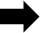 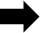 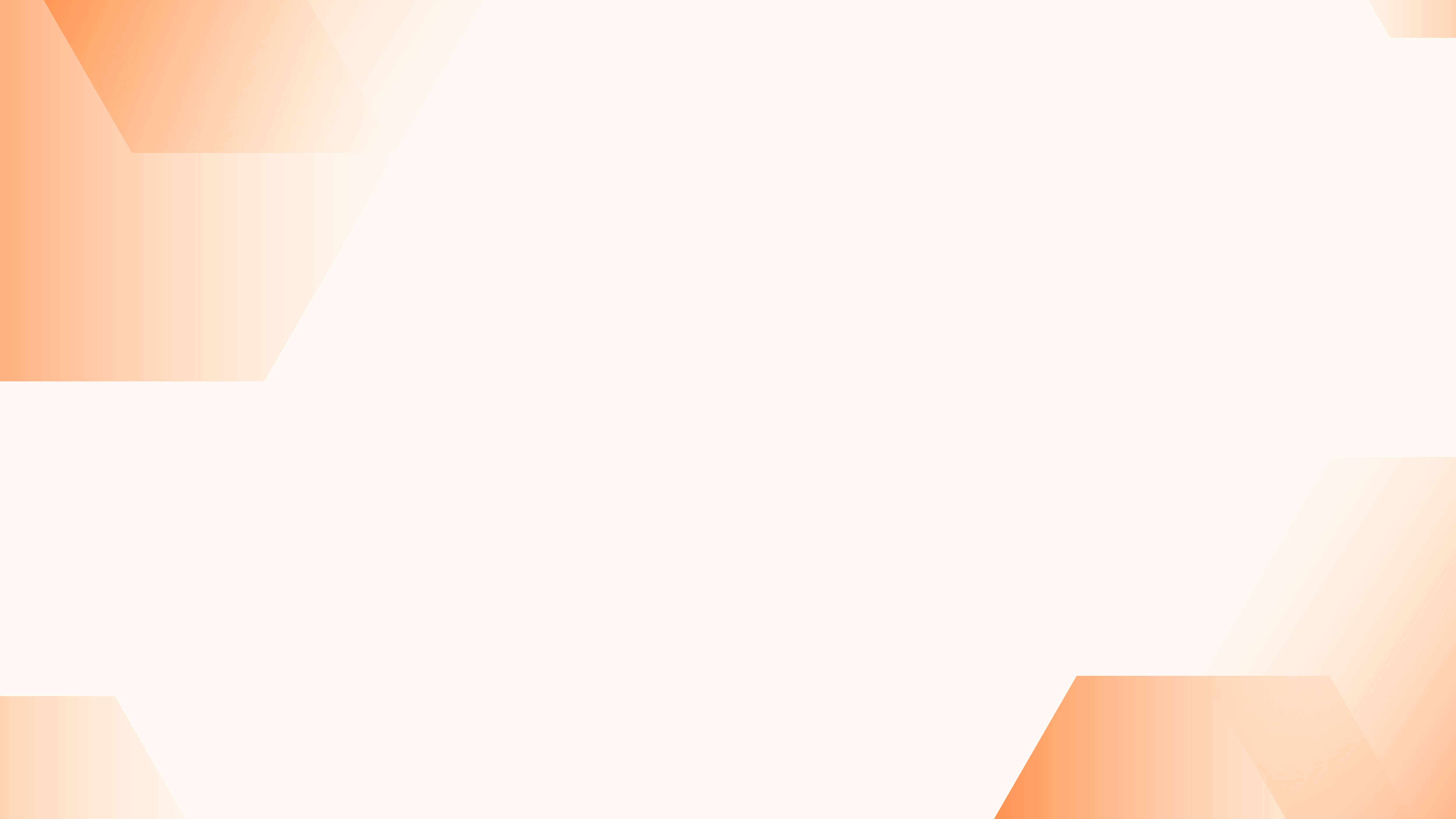 Помощь педагога в подготовке и проведении исследования:
в выборе темы исследования, формулировке цели, выдвижении гипотез и постановке конкретных задач;

в выборе объекта исследования, в приемах и методах работы;

в отработке и разработке методик исследований; подготовке необходимого оборудования, приборов, реактивов и т. д.;

в составлении плана и последовательности работ, включая планирование эксперимента;

в оформлении дневника наблюдений, фиксирования хода работы;

в обработке собранного и полученного материала, формулировке выводов, рекомендаций, написании отчета.
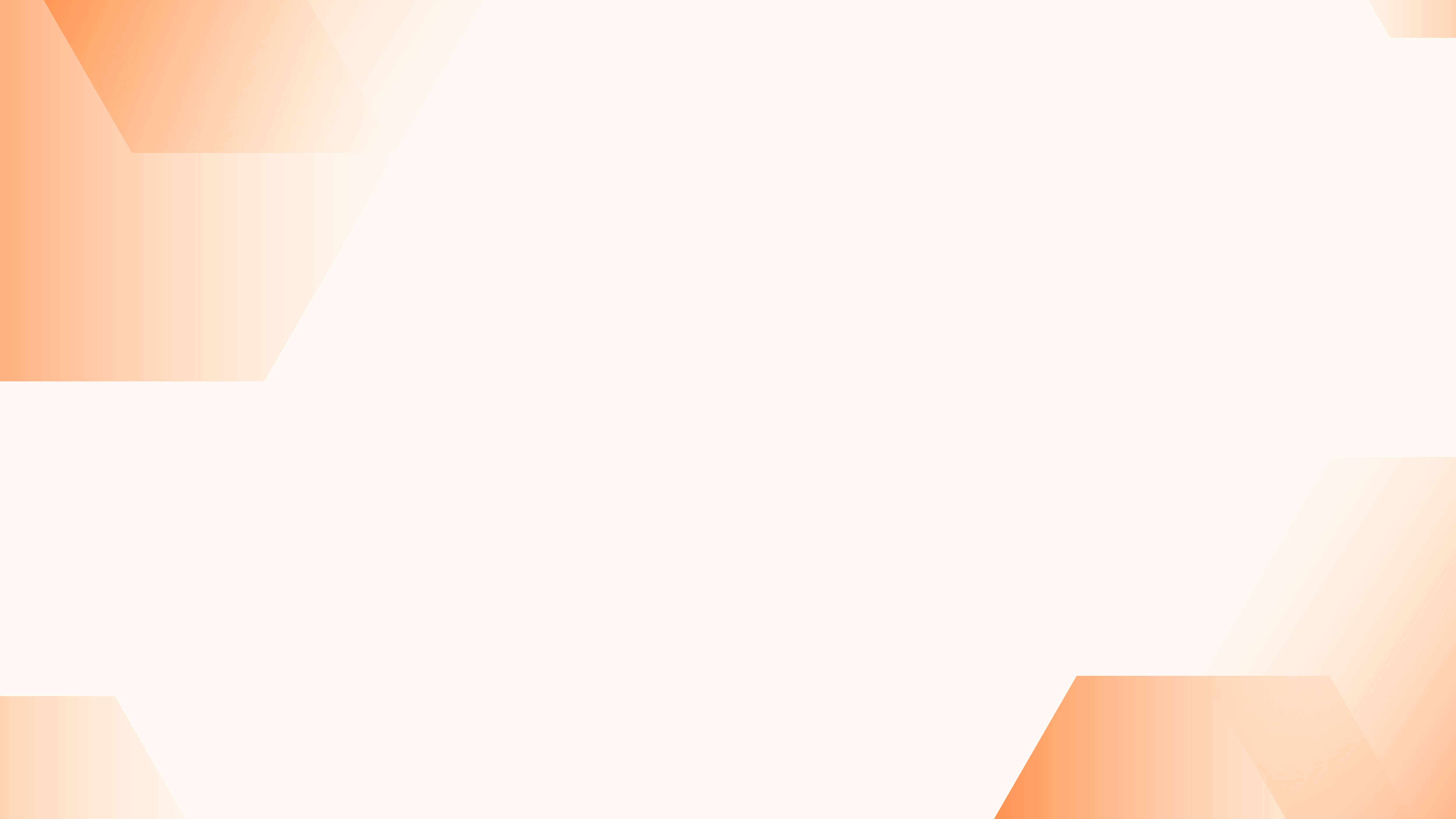 Порядок проведения ученического исследования
Выбор темы исследования (тема должна быть интересной и актуальной; обеспечена литературой и оборудованием). 

2. Формулировка цели исследования, которая вытекает из темы работы.

3. Сбор информации по теме – поиск литературы, справочников, материалов по теме; работа с литературными источниками.

4. Формулировка задач исследования.

5. Выбор и овладение методиками исследования.

6. Составление календарного плана работы на весь период исследований.

7. Написание программы исследования (содержание работы, актуальность, цель и задачи, описание методики и календарный план).

8. Выполнение основной части работы в соответствии с выбранными методиками.

9. Анализ результатов работы.

10. Оформление результатов исследования.
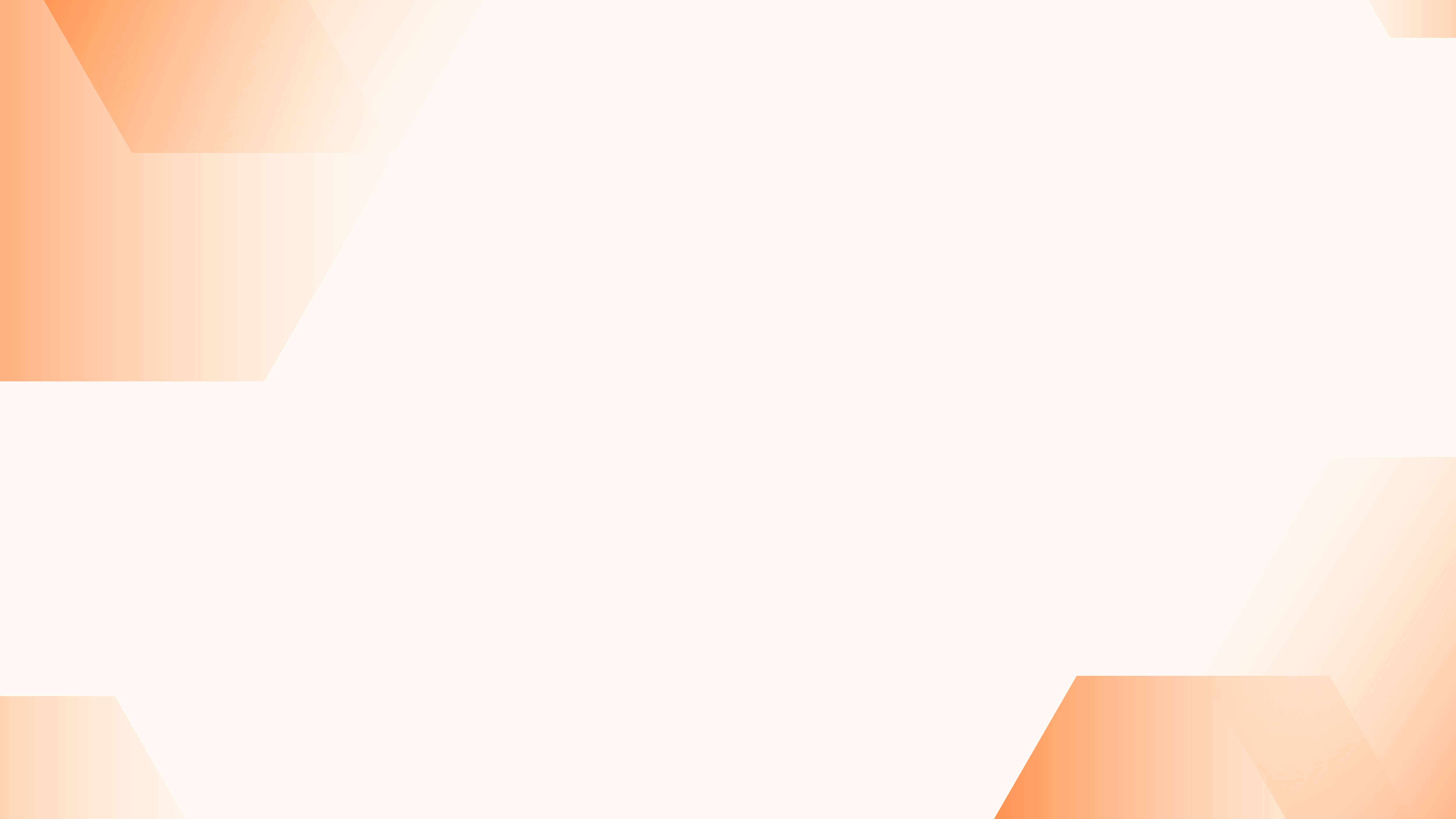 Требования к оформлению работы
титульный лист;

содержание (оглавление) - разделы работы с указанием страниц;

введение (цель и задачи, степень изученности проблемы, краткий литературный обзор, актуальность исследования, место и сроки исследования);

результаты исследований и их анализ (численные и фактические данные, их анализ); 

выводы (в соответствии с поставленными задачами);

заключение (перспективы дальнейшей работы, рекомендации); 

список использованной литературы;

- приложения.
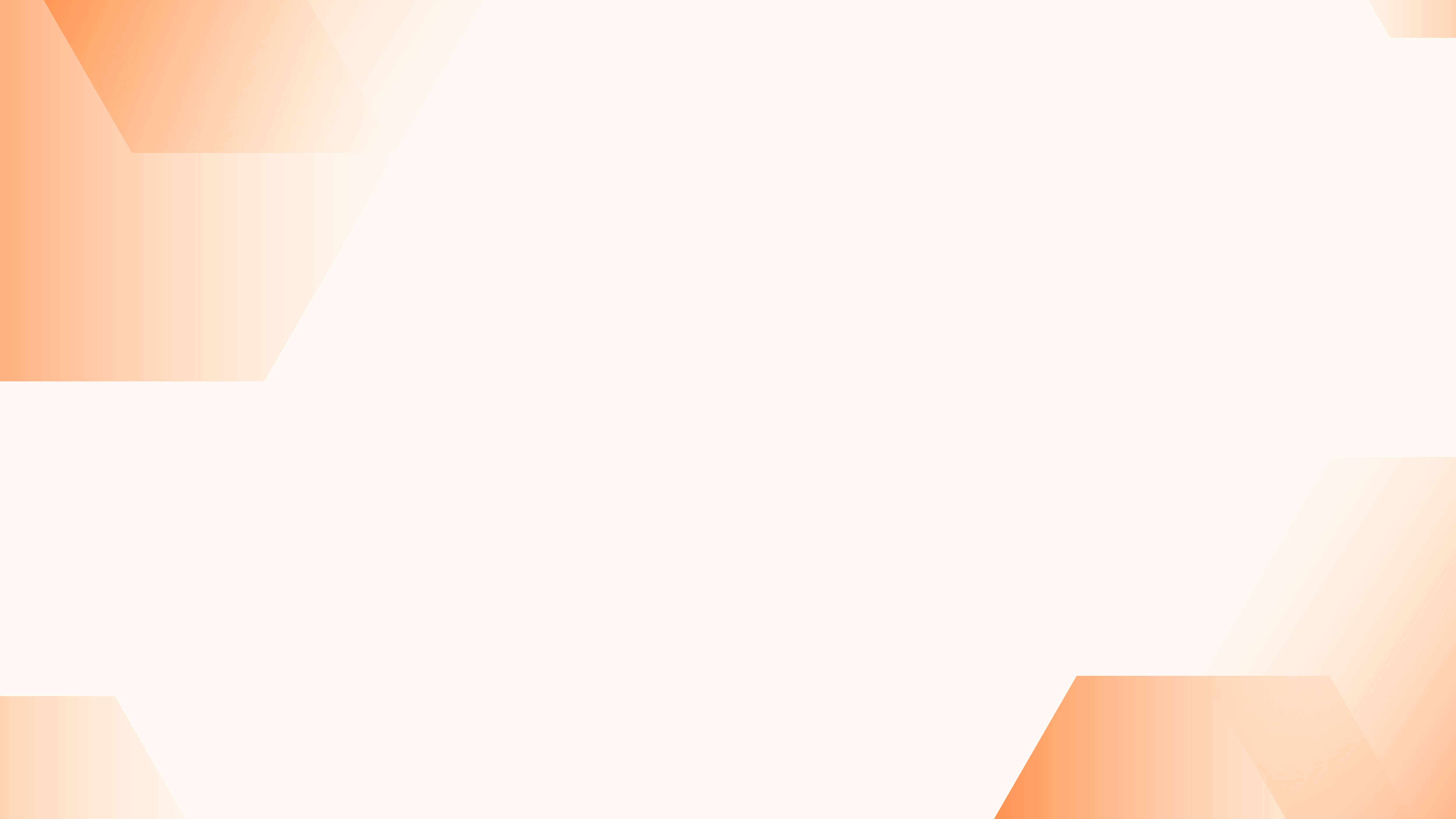 Критерии оценивания учебно-исследовательских работ
• соответствие работы заявленной теме, выбранной номинации и требуемой структуре изложения;

• комплексность, полнота и объем проведенного исследования;

• обоснованность выбора использованных методов;

• грамотное и логичное изложение результатов;

• подтверждение исследований фотоматериалами, видеоматериалами, графиками, опросами, картами;


• обоснованность выводов и рекомендаций;

• самостоятельность исполнения проекта, его соответствие возрасту ребенка;

• оригинальность (рассматриваются только авторские работы);

• практическая значимость;

• не приветствуются проекты, в которых очень обширная реферативная часть.